Help Students Accelerate their future
Automotive careers provide a rapid path to success with strong income and endless employment options
[Speaker Notes: This template uses Lato Font. You can download for free here: http://www.latofonts.com/lato-free-fonts/. For information on how to embed fonts in the presentation go to: https://support.microsoft.com/en-us/kb/826832]
Redefining the auto industry
[Speaker Notes: Use this as a section or call out quote slide.]
Today’s automotive careers
Technology-focused
High-end vehicles today incorporate 100 million lines of software code—4x as many as a fighter jet

Perfect for problem-solvers
Working on repairs or working with customers, students are always challenged to find solutions
Fast-paced and varied 
Many possible career paths, constant technological change, portable skills students can take anywhere
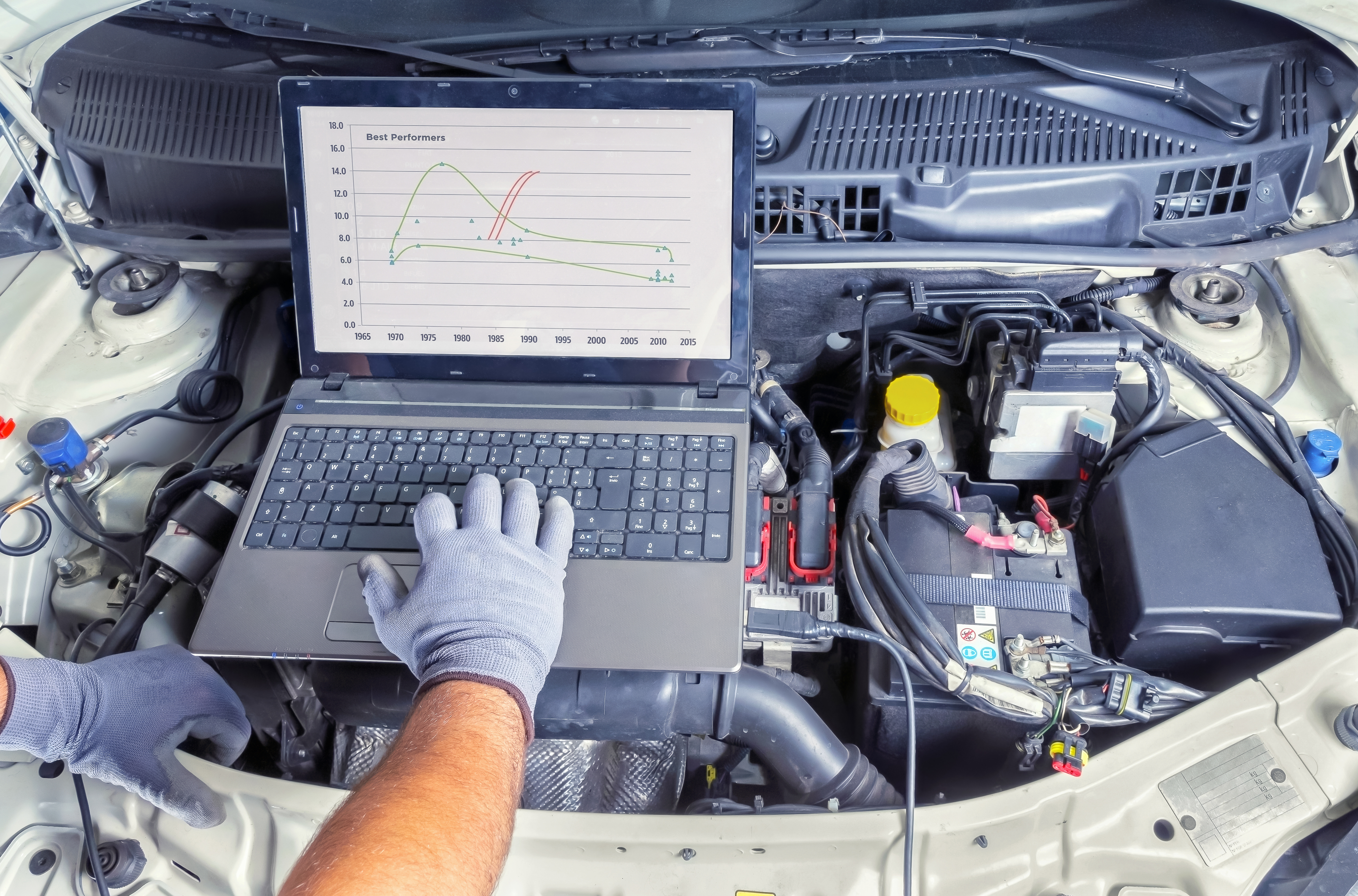 Huge Industry potential
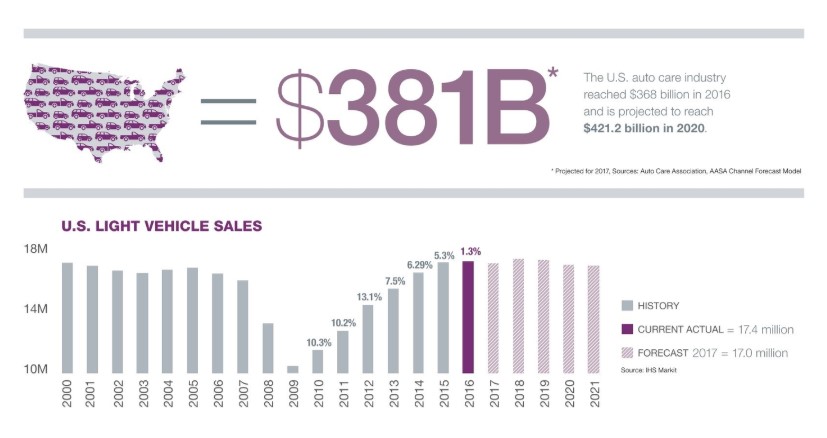 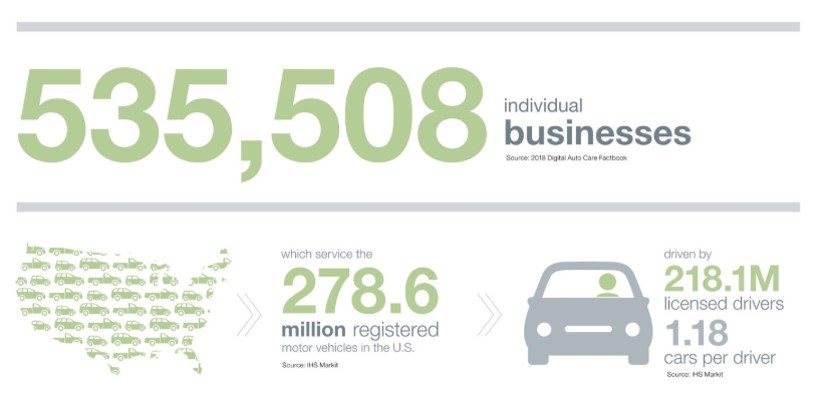 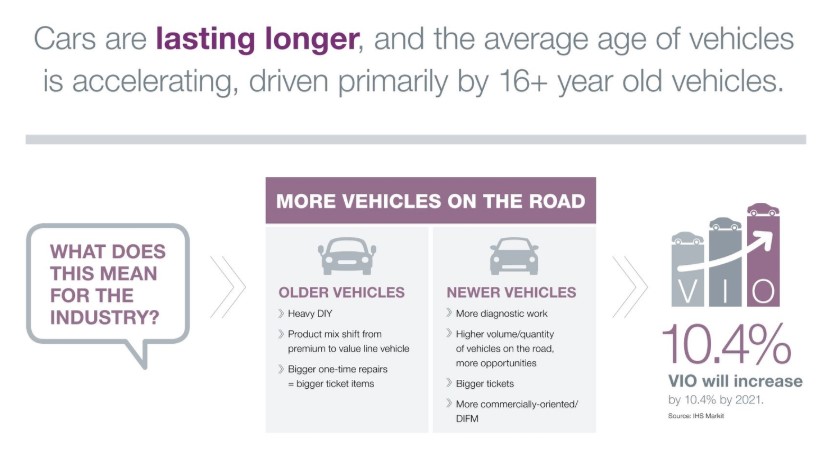 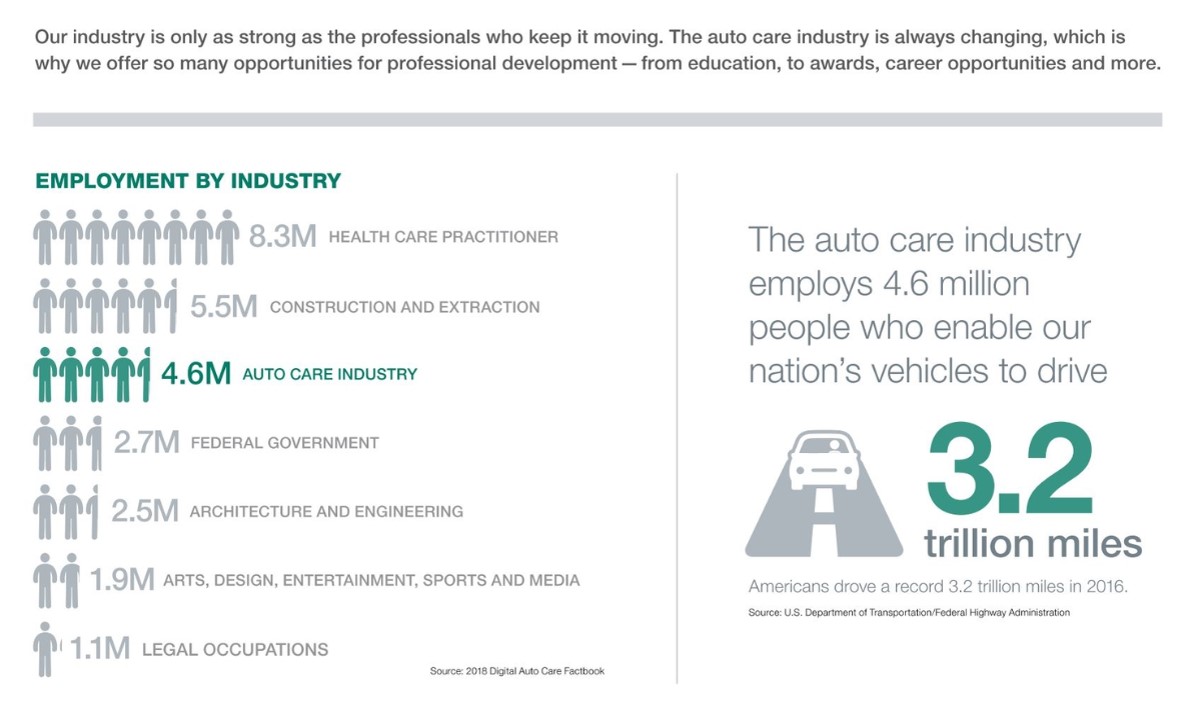 Variety of career options
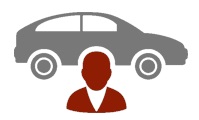 Auto service tech
Collision tech
Paint tech
Service advisor
Collision estimator
Auto shop owner
Parts professional
Automotive machinist
Manager
Sales representative
Instructor

Descriptions and salary information at CarCareers.org
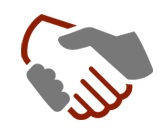 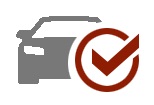 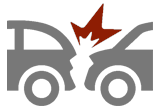 Automotive Careers Provide Lifelong Success
[Speaker Notes: Use this as a section or call out quote slide.]
What Automotive Professionals Love About Their Jobs
Turning their love of cars into a career
Keeping up with constantly-changing technology
Finding satisfaction in helping customers get their vehicles back on the road
Exploring opportunities for advancement
Enjoying variety and challenge
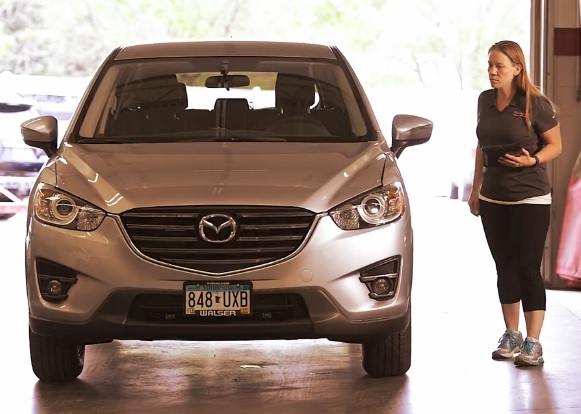 What it takes to succeed
Technical savvy
Problem-solving abilities
Solid background in English, math and computers
Strong communication skills
Ability to work as part of a team – and independently
Commitment to continuing education
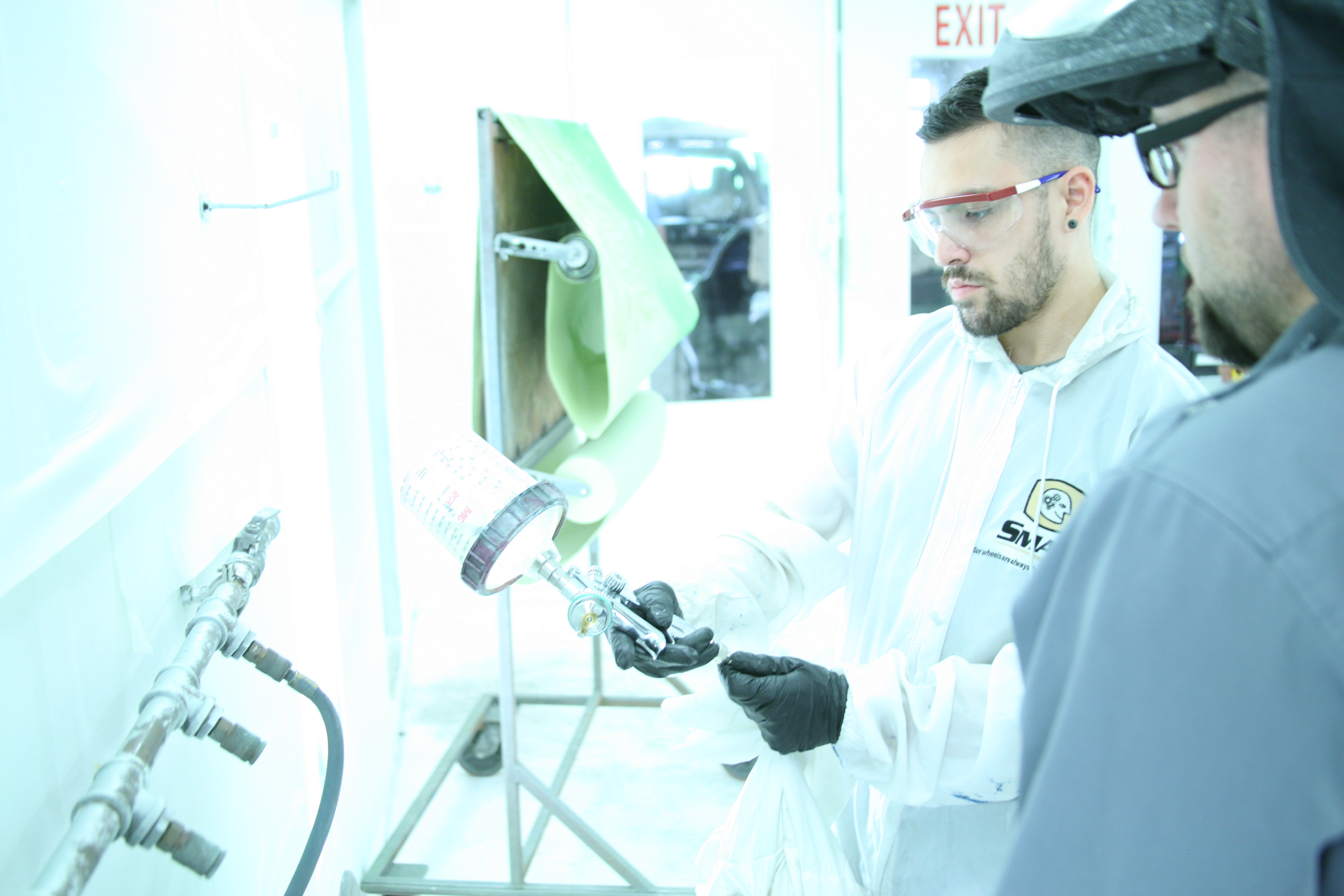 Automotive Earning Potential
In high demand: students are likely to land a job while still in school
Many entry-level jobs start at $30,000
Professionals with experience: over $60,000
Top Performers: earning over six-figure annual incomes
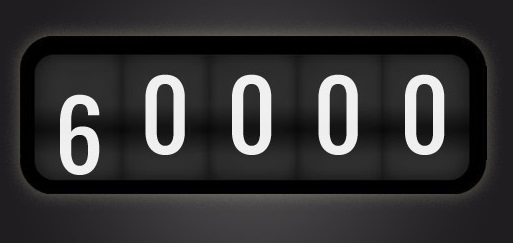 Automotive Education
[Speaker Notes: Use this as a section or call out quote slide.]
Automotive Education
Automotive Programs in Minnesota
Over 30 programs statewide
Most are in public two-year community and technical colleges
Automotive service or collision repair programs to fit students’ interest
Click
“Get Started” CarCareers.org 
for a full list.
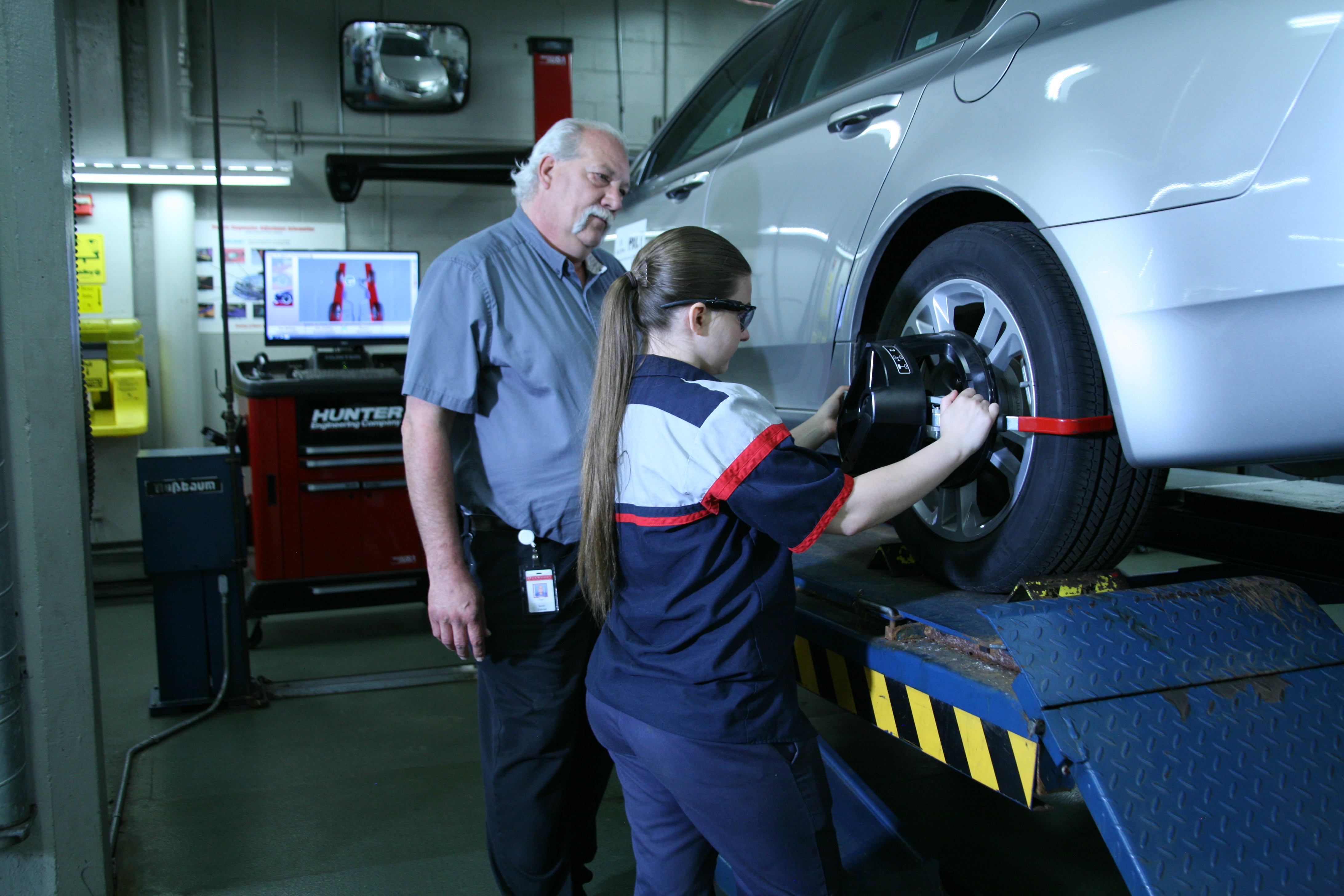 Scholarships
An automotive scholarship can help pave the way to a rewarding  career.  Numerous companies and organizations in the automotive service and collision repair industry offer scholarships for students training to enter the industry.
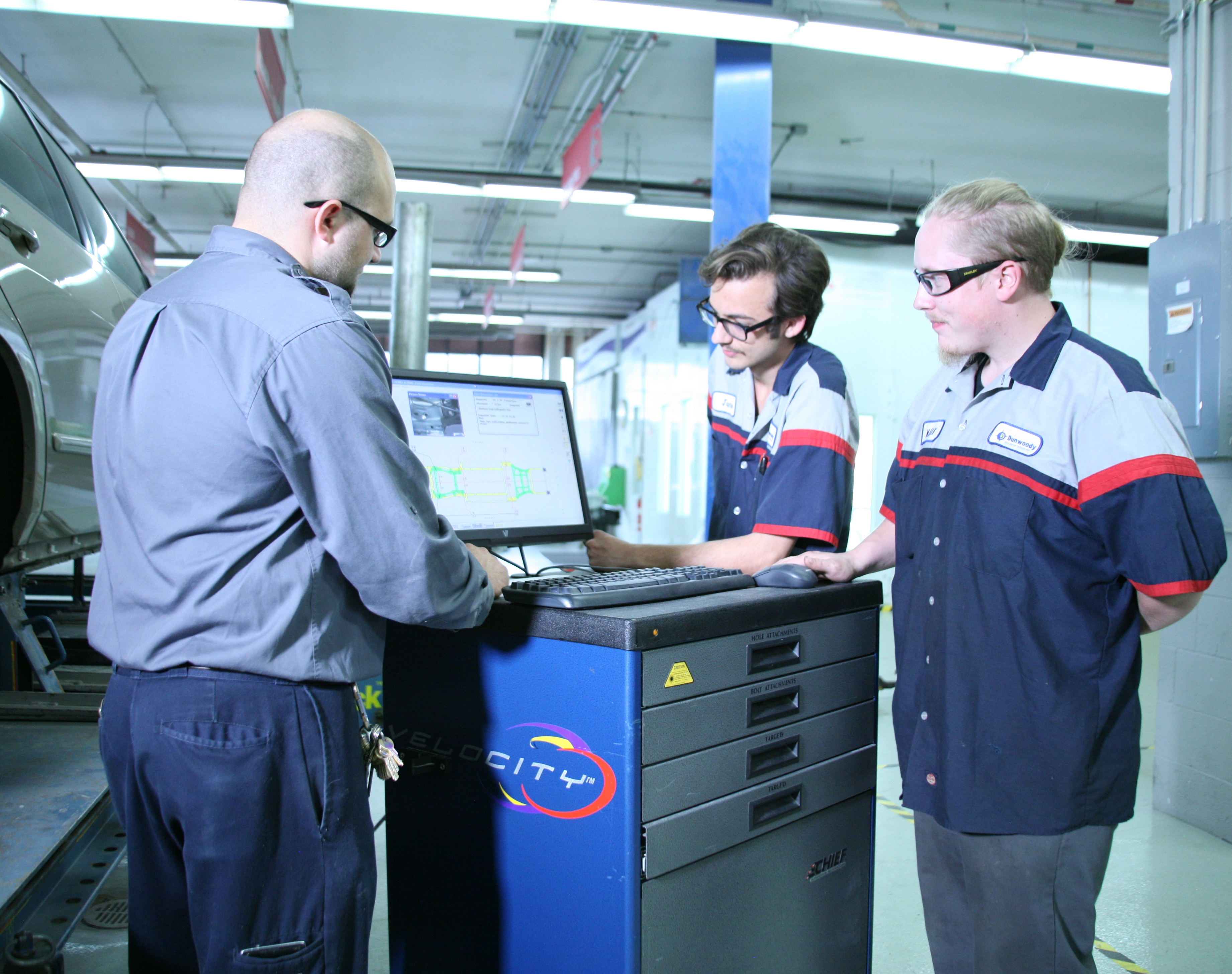 Visit
Automotivescholarships.com
for more info.
Success in the new economy
Technical education equips students with highly marketable, real-world skills that land them jobs as soon as they graduate. This compelling video encourages a post-high school credential for everyone, not necessarily a university education for everyone. Double click the video to play or view it online here.
How you can help
Connect students to local professionals (tours, interviews, job shadowing) via MNCARS at info@carcareers.org. 

Encourage students to visit CarCareers.org, facebook.com/CarCareers and connect with us on Instagram @CarCareers

Assist parents in understanding the tremendous opportunities in the automotive industry

Contact MNCARS at info@carcareers.org to have a professional come to your school to speak with students
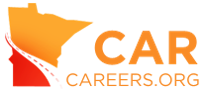 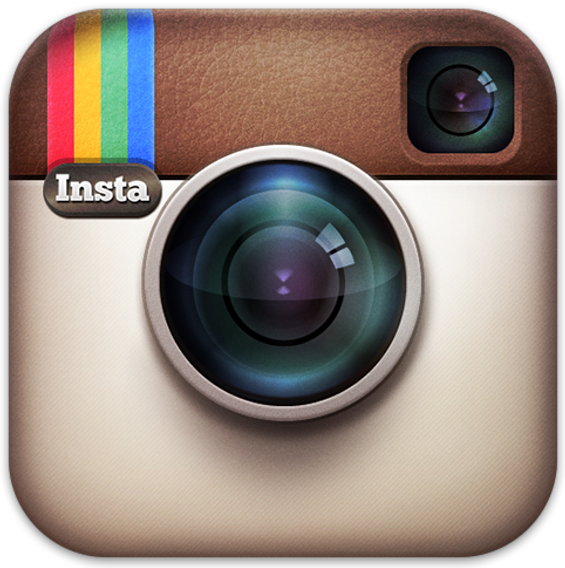 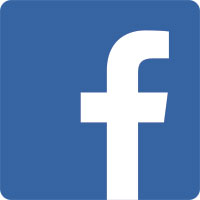 About MNcars
Minnesota Careers in Automotive Repair and Service (MNCARS) is a workforce initiative created by a cross-section of automotive industry representatives, including independent repair shops, multiple-shop operators, suppliers, technical college administrators and other industry organizations. 

Its goal is to ensure a future workforce for Minnesota’s automotive service industry by raising awareness and recruiting people into technical college automotive education programs (collision and mechanical) and industry careers.
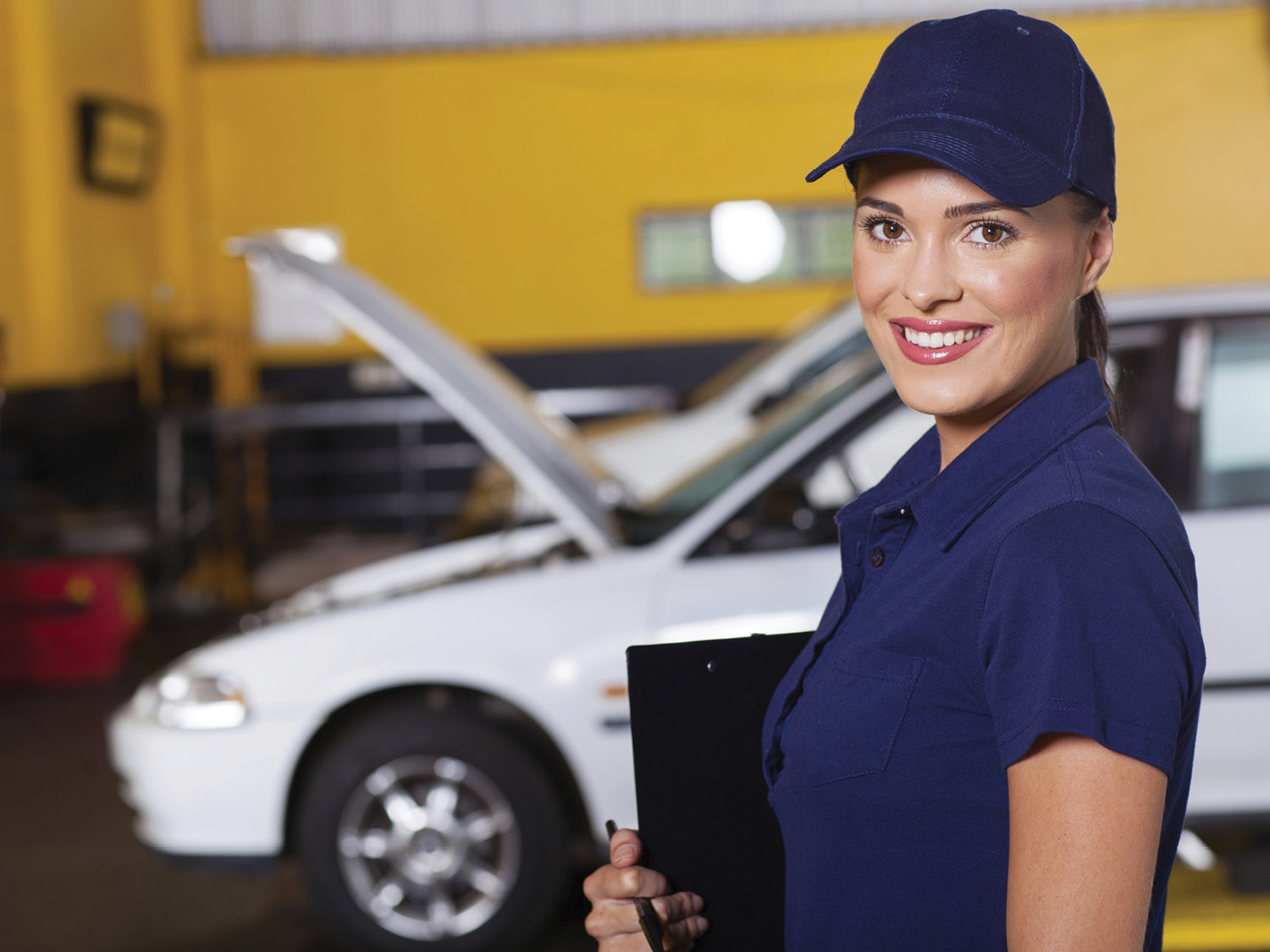 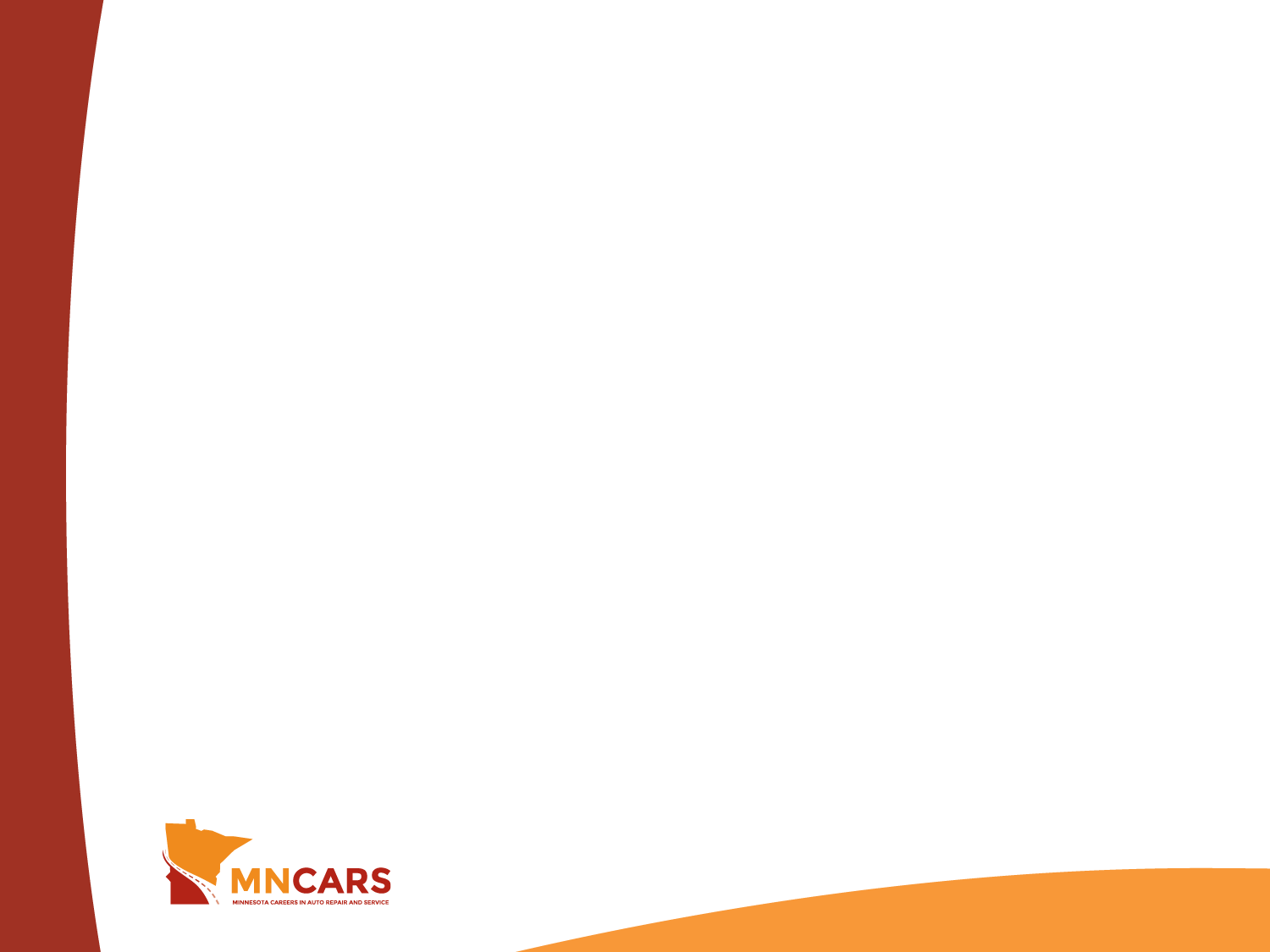 Help Students Accelerate Their Future at carcareers.org
[Speaker Notes: To add a full page image: Crop image to 10x7.5 and Insert Picture. Copy/paste the graphic from this page on top of picture.]